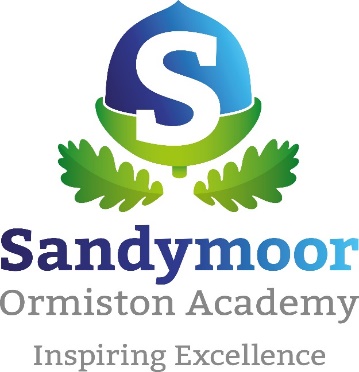 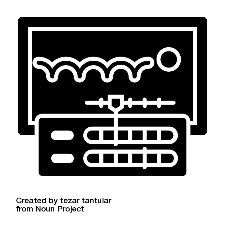 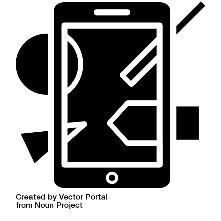 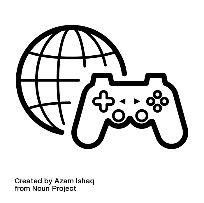 Digital Games
Visual identity and digital graphics
Animation with audio
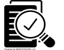 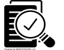 Btec i-media Year 10
Half Term 5
Half Term 6
Half Term 1
Half Term 2
Half Term 3
Half Term 4
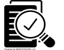 Creative i-media in the media industry
Creative i-media in the media industry
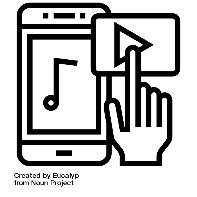 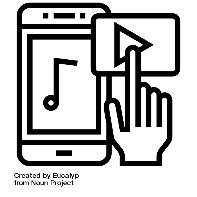 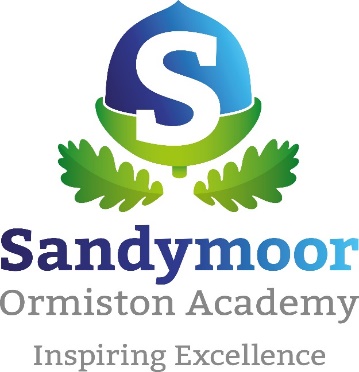 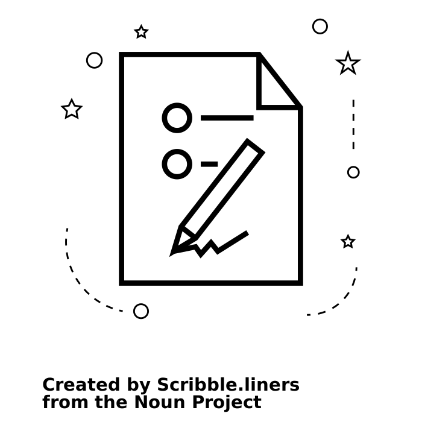 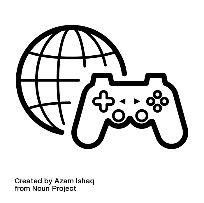 Exams
Digital Games
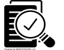 Btec i-media Year 11
Half Term 5
Half Term 6
Half Term 1
Half Term 2
Half Term 3
Half Term 4
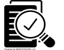 Creative i-media in the media industry
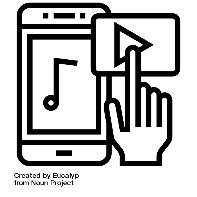